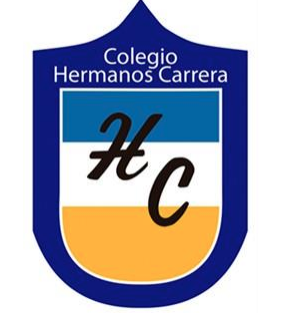 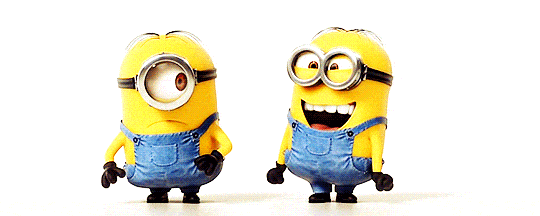 Bienvenidos
Primer año
Profesora: María José Guerrero
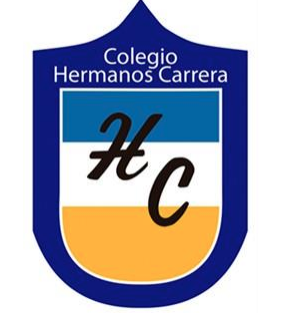 Viernes 27 de noviembre
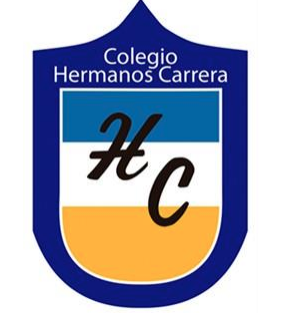 Objetivo: Reconocer consonante LL y sus sonidos silábicos, leyendo el fonema y realizando grafemas observando MODELAMIENTO y Desarrollando Guía, valorando expresiones de cariño.
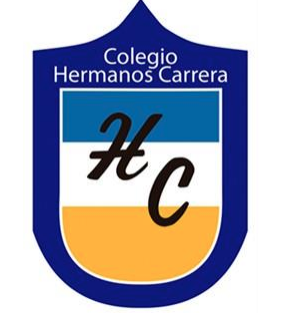 Habilidad: RECONOCER.Examinar con cuidado y atención.
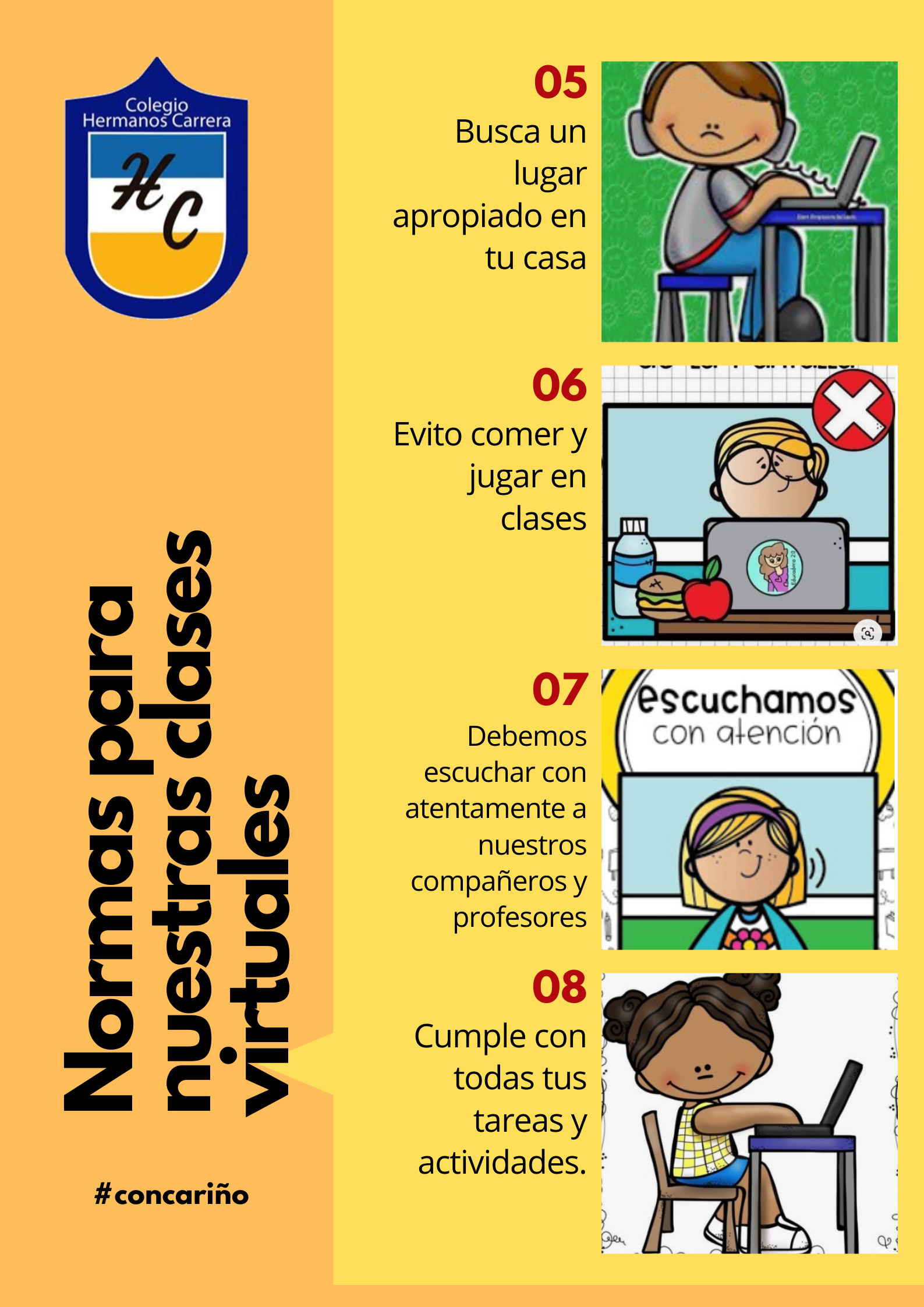 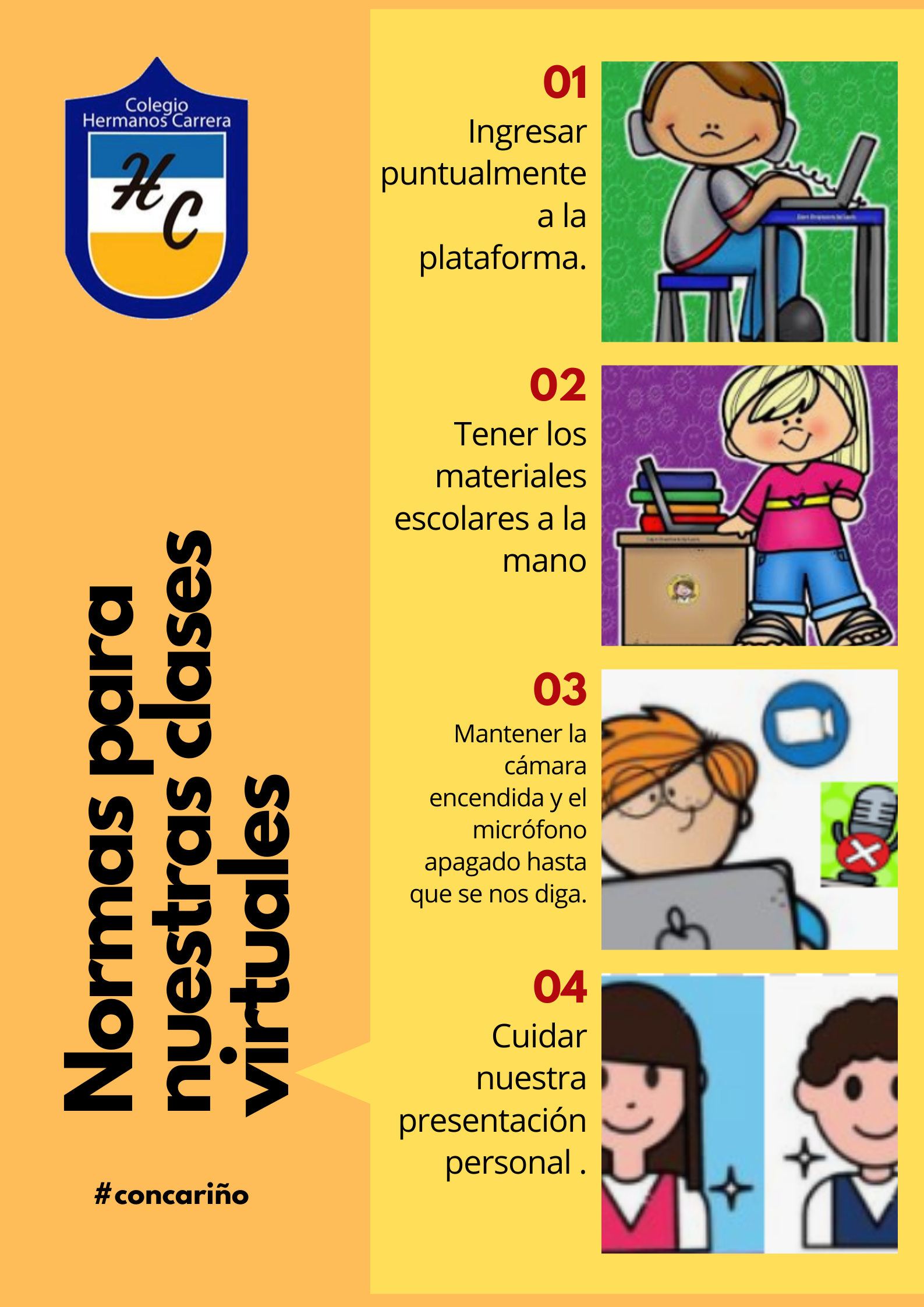 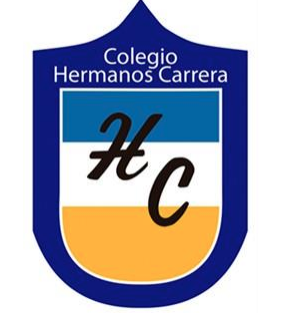 Hoy aprenderemos la letra  ll
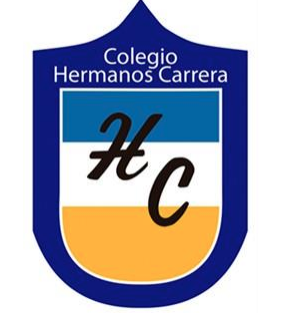 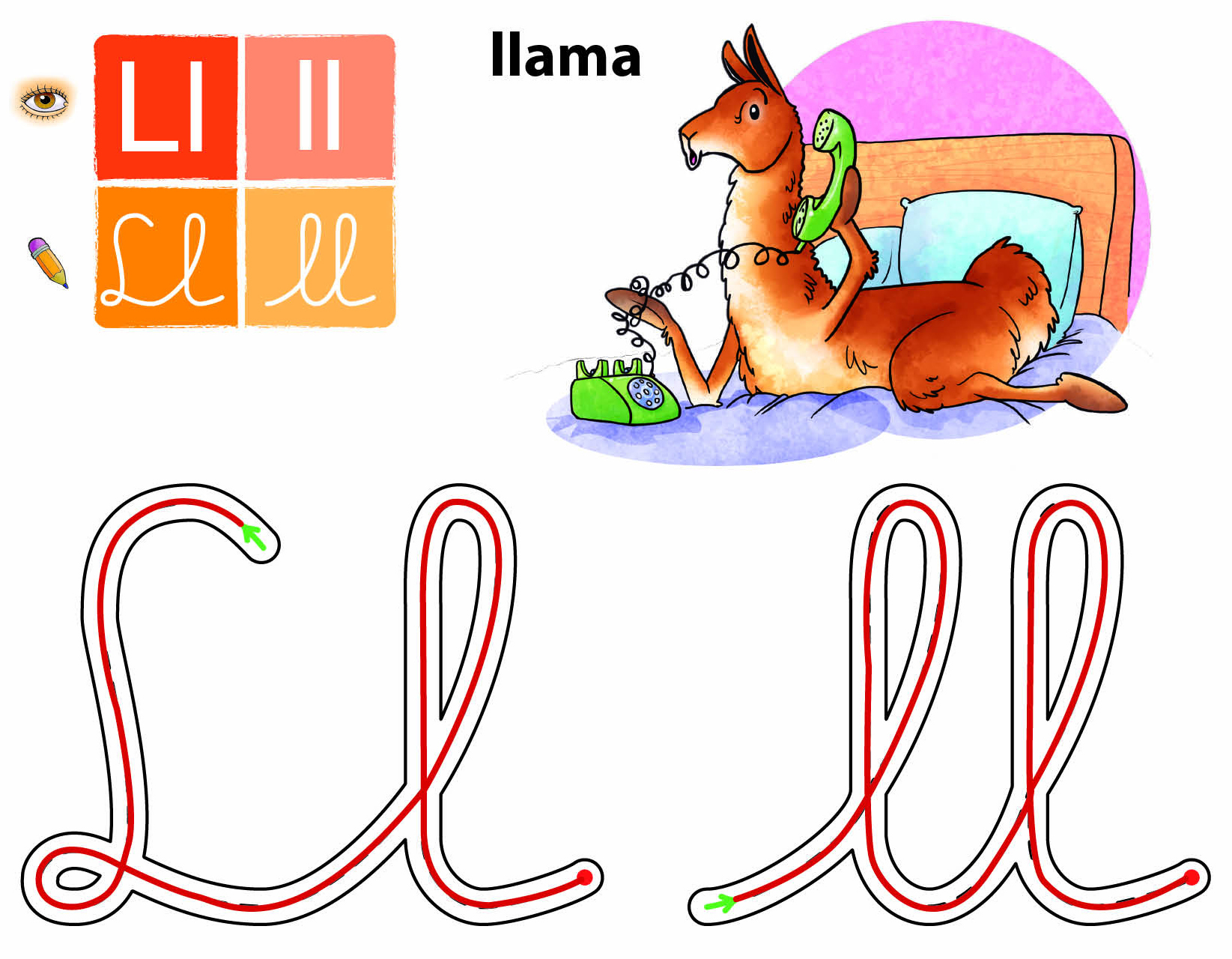 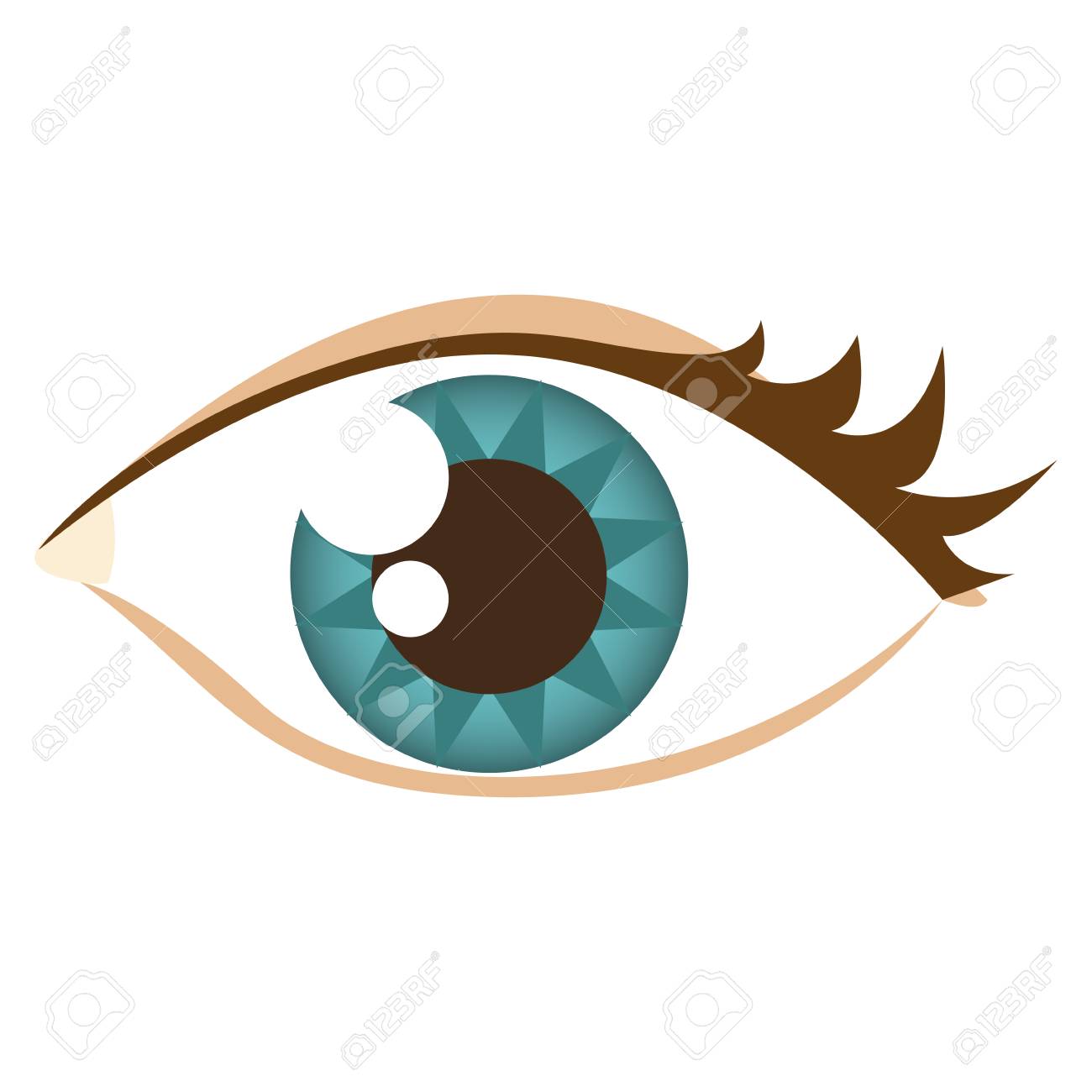 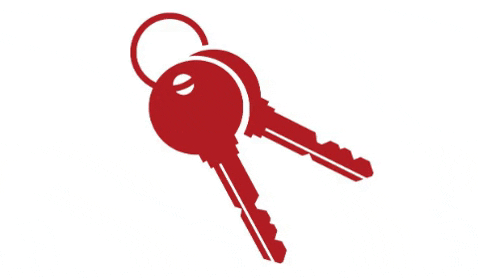 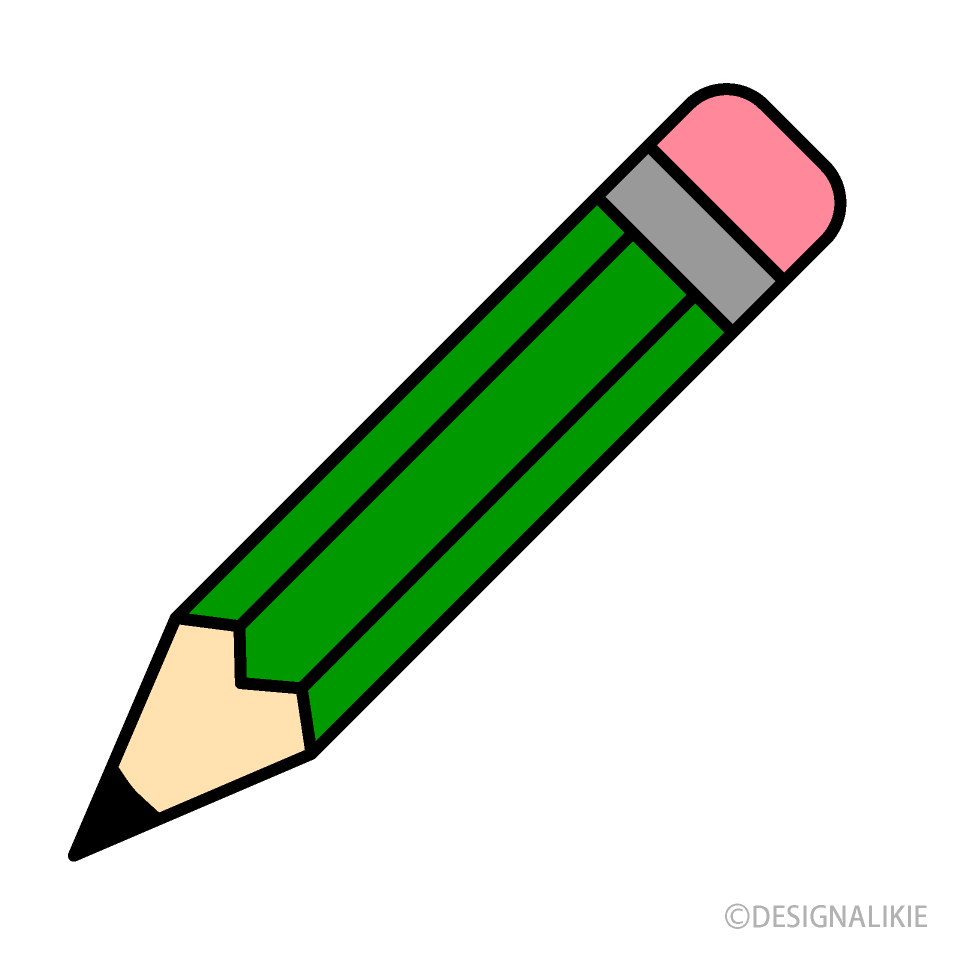 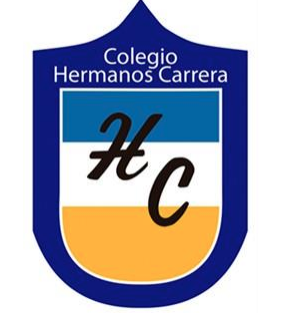 CUANDO JUNTAMOS LA LETRA ll CON UNA VOCAL FORMAMOS SÍLABAS
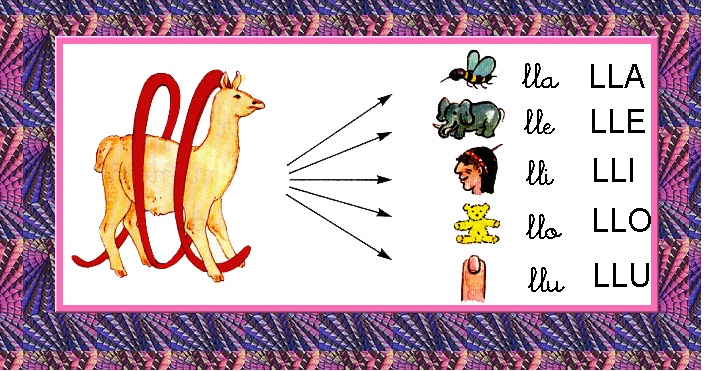 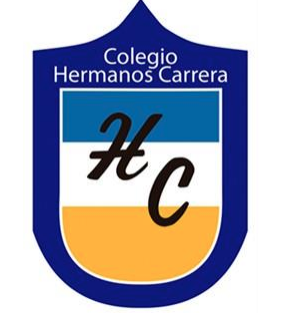 ALGUNOS DE ESTOS DIBUJOS TIENEN SÍLABAS llA, llE, llI, llO, llU EN SU ESCRITURA.
¿SABES CUALES SON?
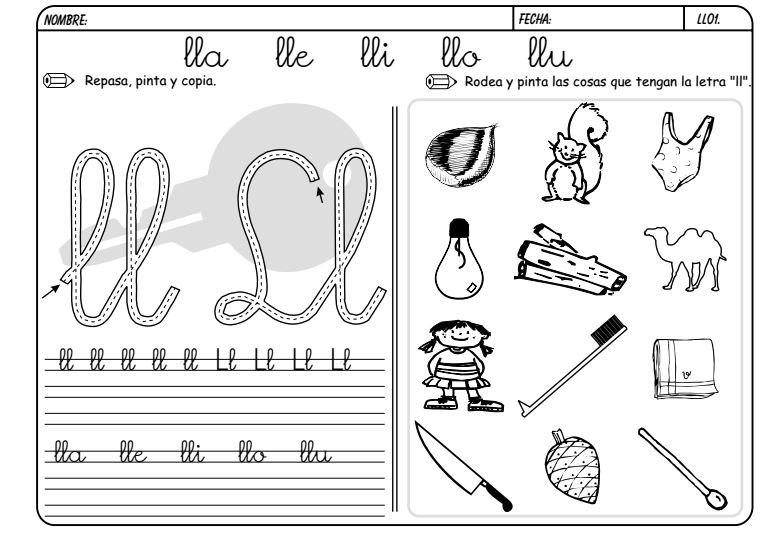 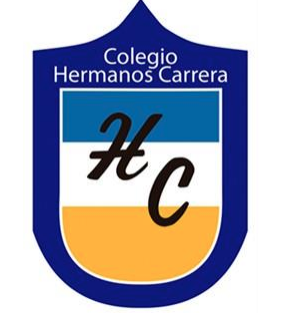 Leamos palabras que se escriben con ll y unamos al dibujo.
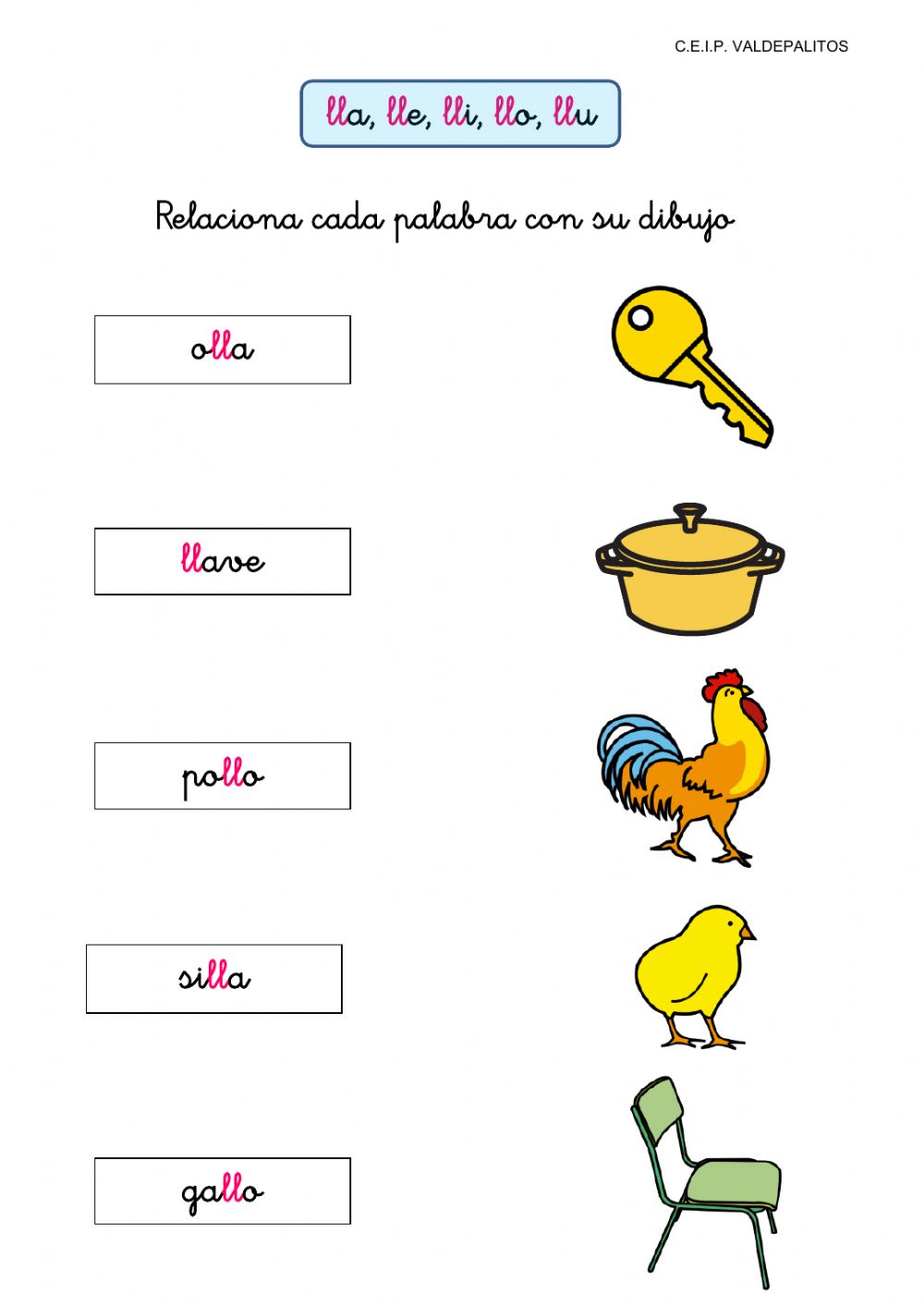 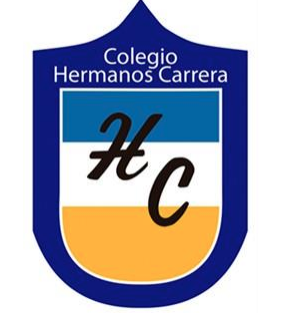 ELIGE 3 DIBUJOS Y ESCRIBE SUS NOMBRES EN EL CUADERNO.
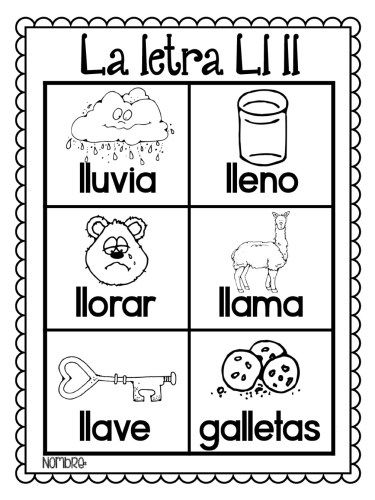 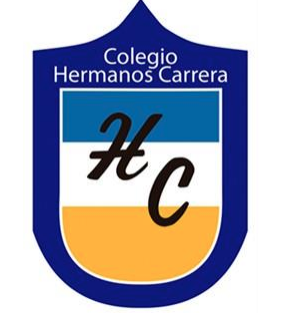 Leamos y juguemos
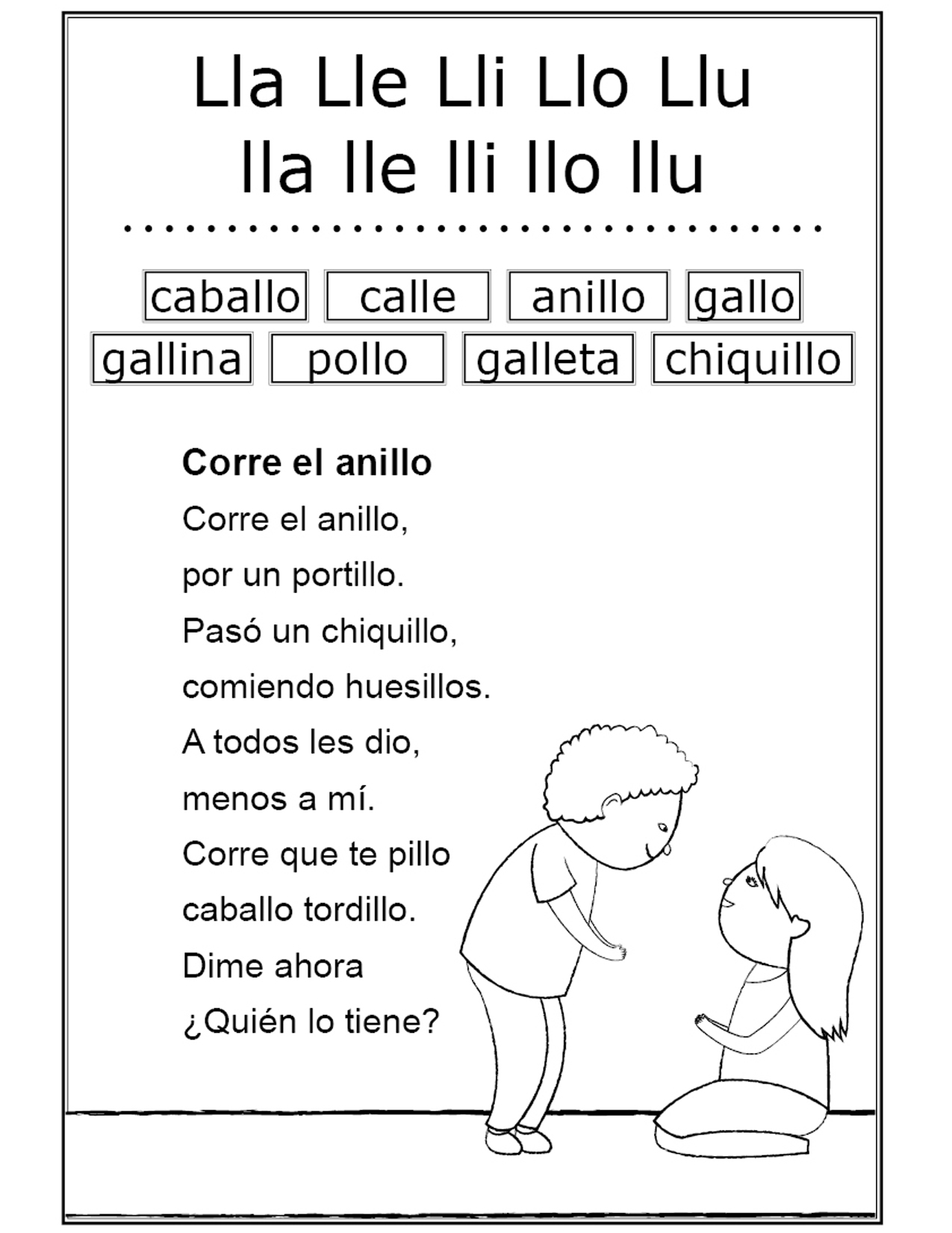 TICKET DE SALIDA
¿CUÁL DE ESTOS DIBUJOS SE ESCRIBE CON LL?
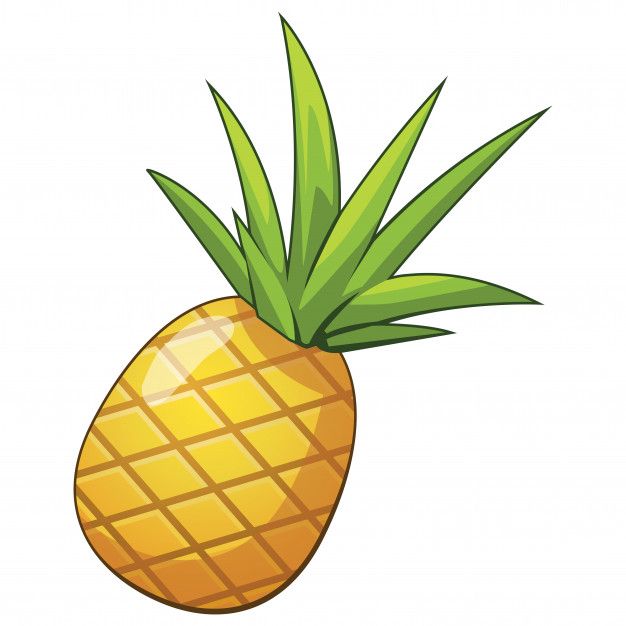 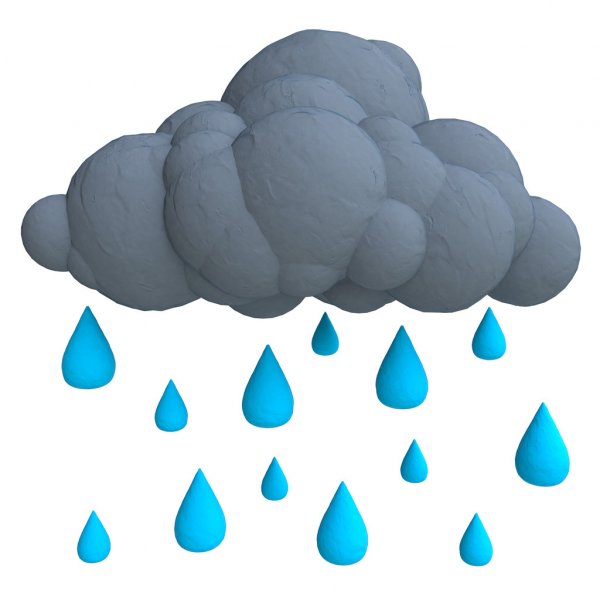 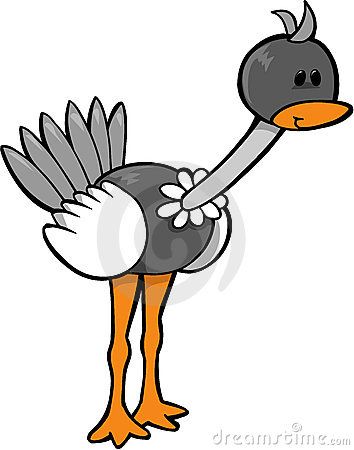 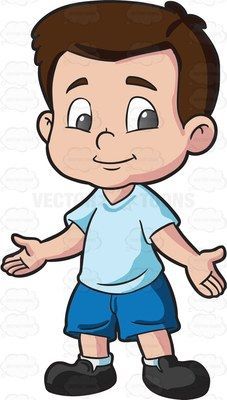 B
A
C
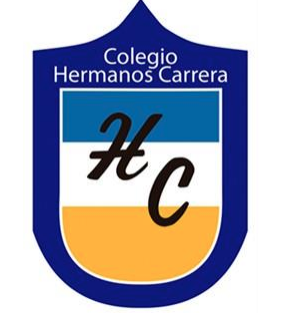 Nos vemos pronto
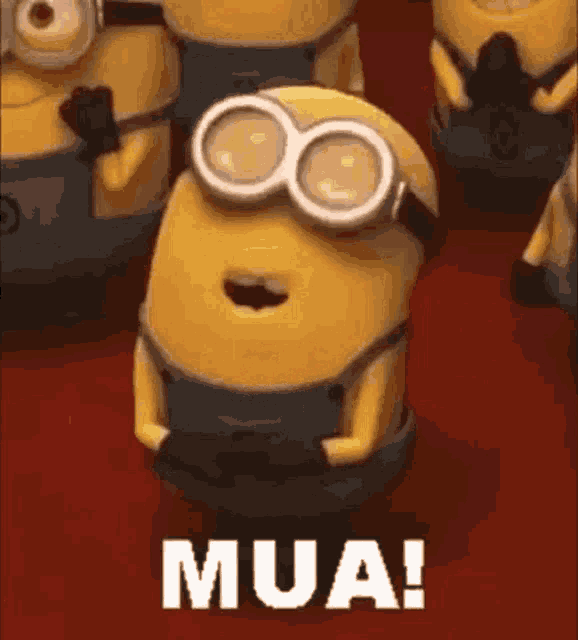